3rd Warm-up
Convert the following into standard notation:
1.54 x 104
6.0 x 10-3
Write the following in scientific notation:
1,900,000
0.0000054
Perform the following conversions:
15 cm = ________ m
12 ft = _________ in
0.0045 kg = _________ g
More Conversions!!
Unit One, Day Four
Kimrey
28 January 2013
Matter
Anything that has mass and volume
Density = mass / volume
Matter
Split up into two different groups: 

Pure Substances
Mixtures
Mixtures
Homogeneous – a mixture that is uniform in composition and every part of the solution has same properties
Solutions – special type of homogeneous mixture where different elements are present but are not chemically bonded to each other (example = salt water)
Alloys – metal mixture composed or two or more elements (examples = brass, bronze, pewter, and steel)
[Speaker Notes: Homogeneous – air 
Solution – salt dissolved in water]
Mixtures
Heterogeneous – A mixture that is made up of identifiable parts
- Examples are salad, soil, cereal milk, …
Pure Substances
Two different types: 
Elements and Compounds
Elements are found on the periodic table
Compounds are made up of two or more elements

What are some examples of each???
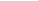 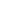 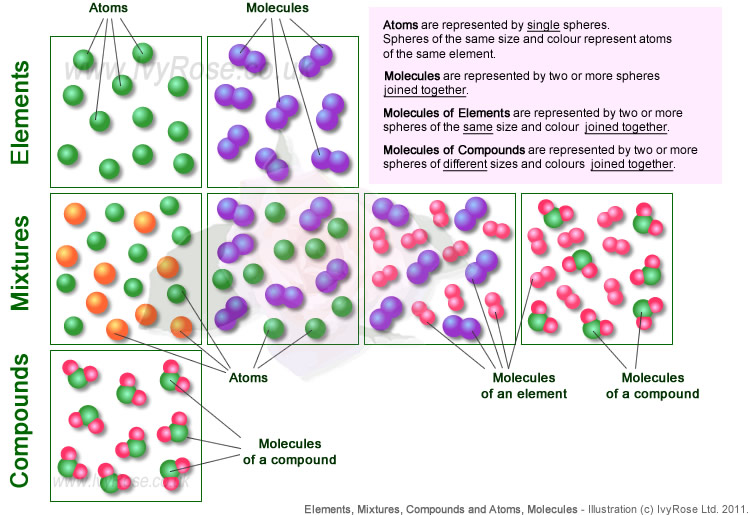 Important Definitions
Atoms – basic unit of matter that consists of a nucleus and is surrounded by electrons
 
Molecules – a neutral group of two or more ions held together
Matter
Anything that has mass and volume
Many different properties are used to describe matter
They can be broken down into two groups: physical and chemical properties
Basic definitions – don’t worry, we’re going to look at lots of examples.
Physical Properties

can be observed without changing what the matter is
Chemical Properties

are based on the ability to change into something else
Some examples of physical properties…
Mass/volume
Density – mass/volume

Boiling point

Melting point

Solubility – ability of a substance to dissolve
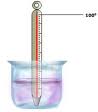 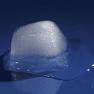 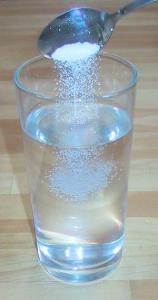 Some examples of chemical properties…
flammability




reactivity
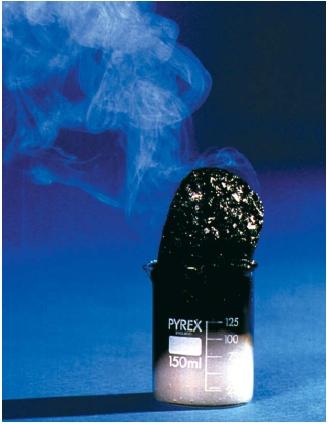 Matter can change.
What are two kinds of change matter can undergo?

Chemical change

Physical change
Two kinds of change…
Chemical change

not reversible

makes a new material

involves a change in energy
Physical change

reversible

changes form, shape or size

still the same material
Examples of physical changes…
Physical changes to paper:
Crumple it into a ball
Fold it into small squares
Tear it in half
Other physical changes:
Stretch a rubber band
Dissolve something in water
Change state (solid->liquid->gas)
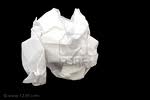 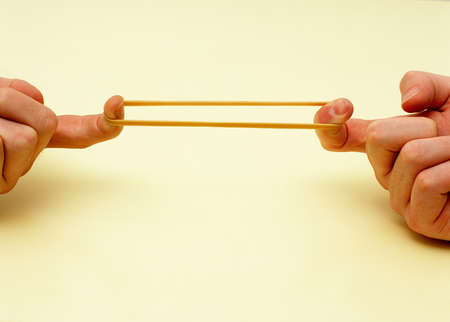 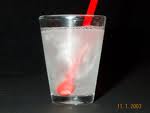 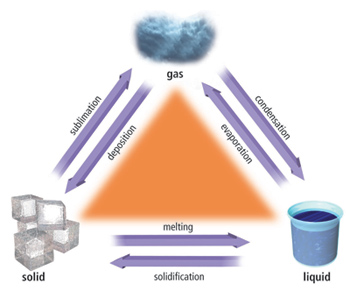 Changes of state are physical changes.
Examples of chemical changes…
Lighting a gas grill  


Cooking dinner


Eating dinner
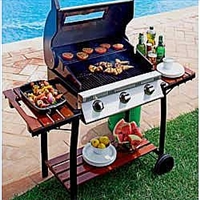 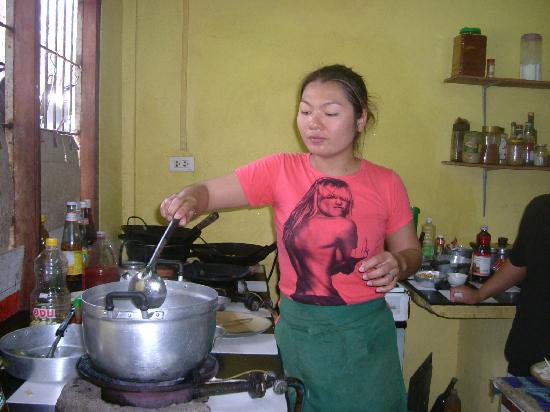 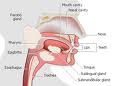 Chemical changes involve
ENERGY
Energy out 

exothermic




Feels hot, because heat goes from the reaction to your hand.
Energy in 

endothermic





Feels cold, because heat goes from your hand to the reaction.
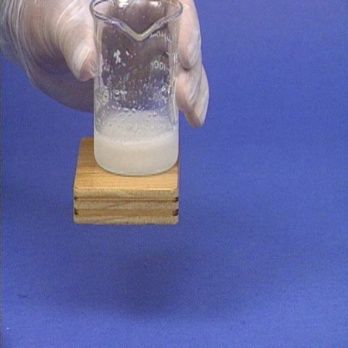 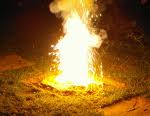 Indicators of Chemical Changes
Color Change
Gas Produced
Temperature Change
Precipitate Formed
Chemical Reactions
Occur as elements combine to form compounds and compounds break-down into elements
Remember the indicators of chemical change!!
Accompanied with an exchange of energy